Samsung Data
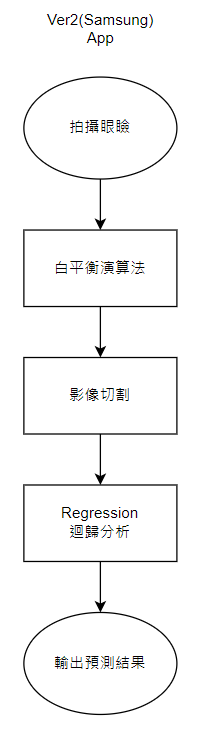 Deep White-Balance Editing, CVPR 2020
https://github.com/mahmoudnafifi/Deep_White_Balance
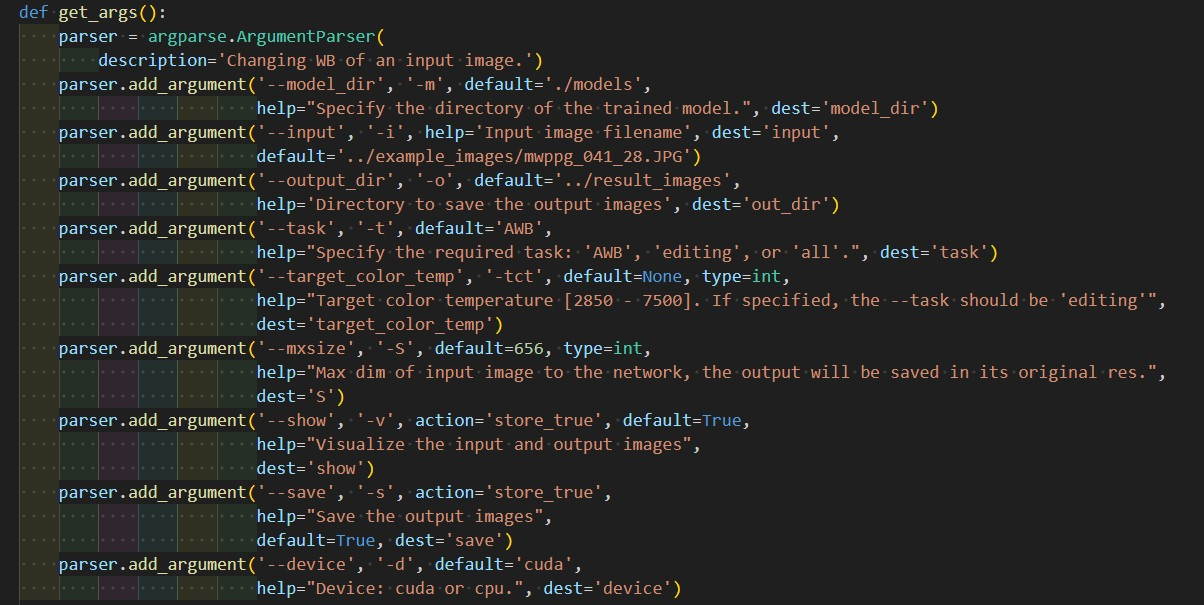 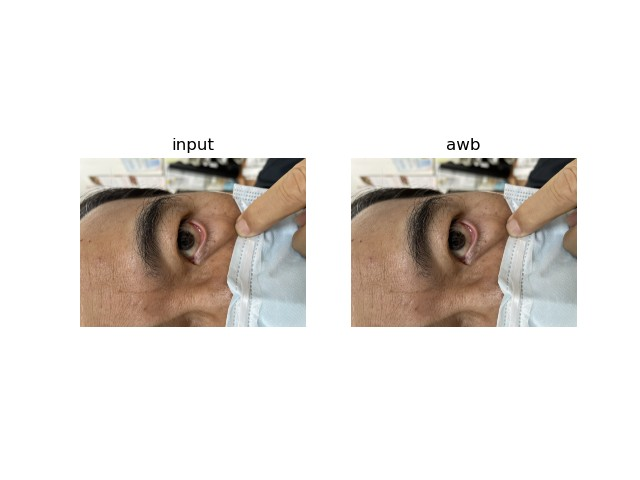 選取所使用模型、圖片資料夾…
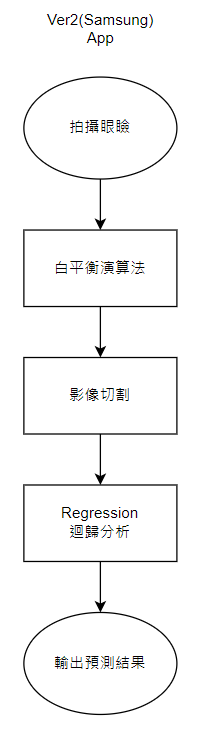 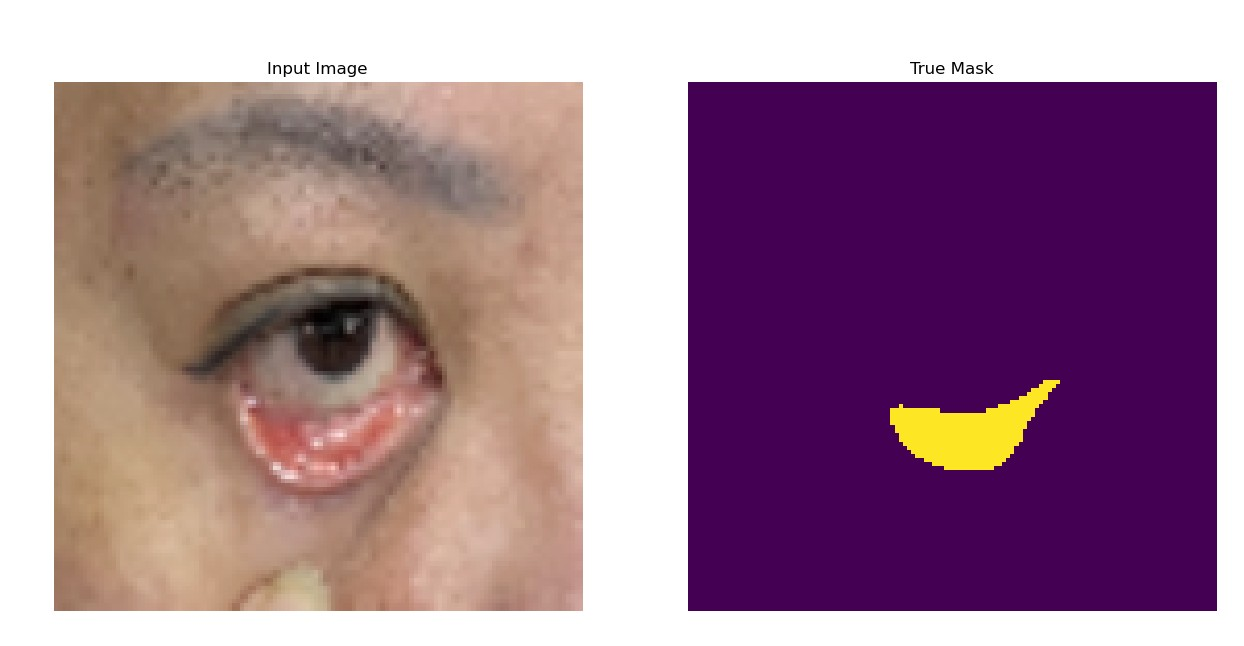 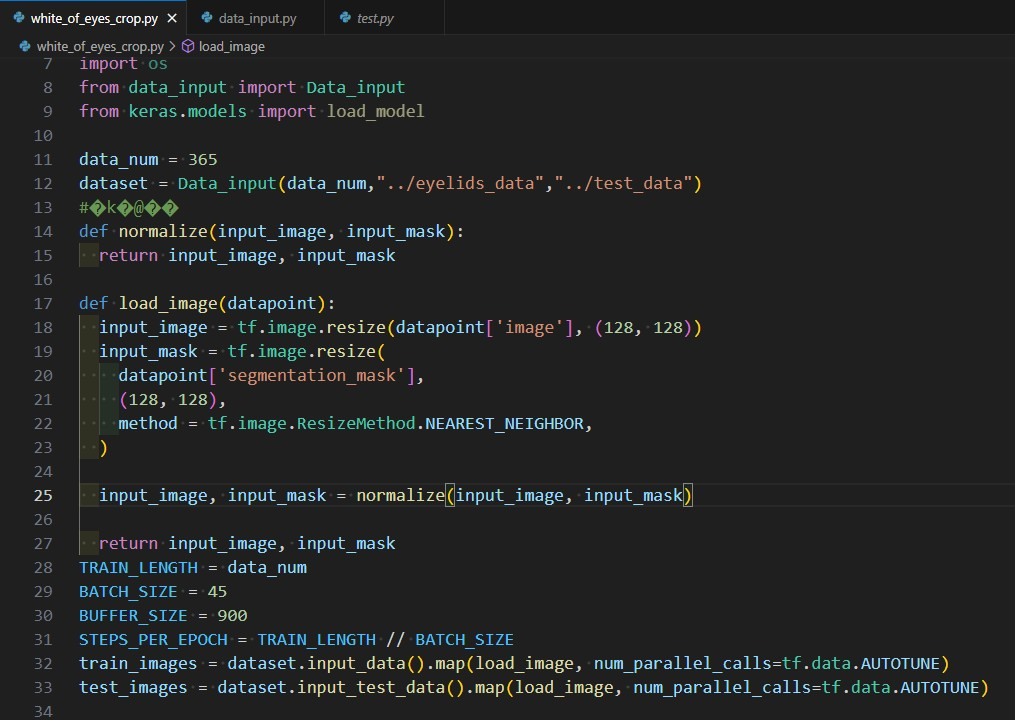 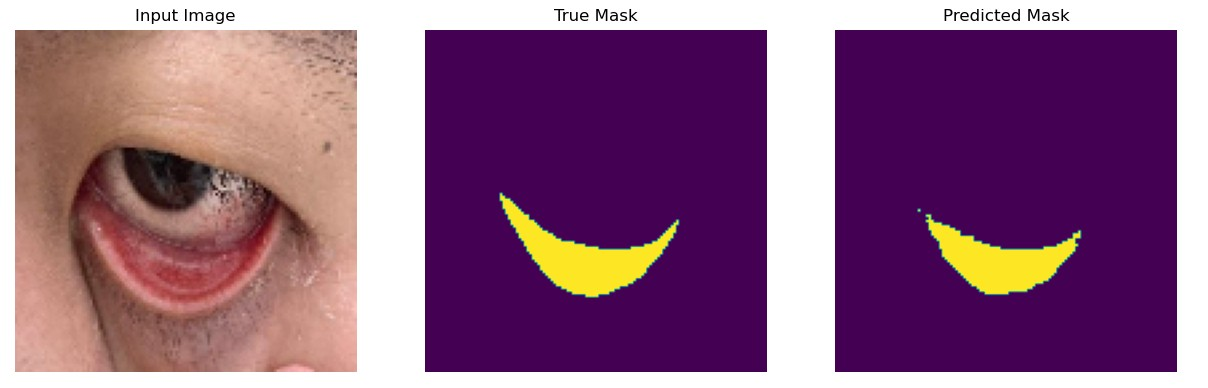 去頭去尾
(25%~75%)
取平均
進行回歸
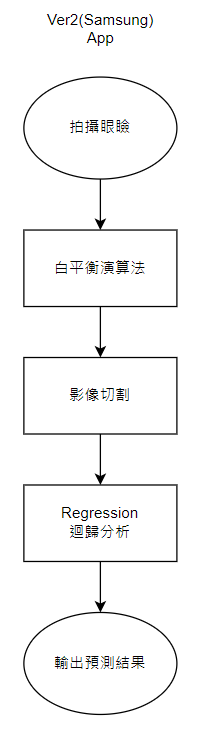 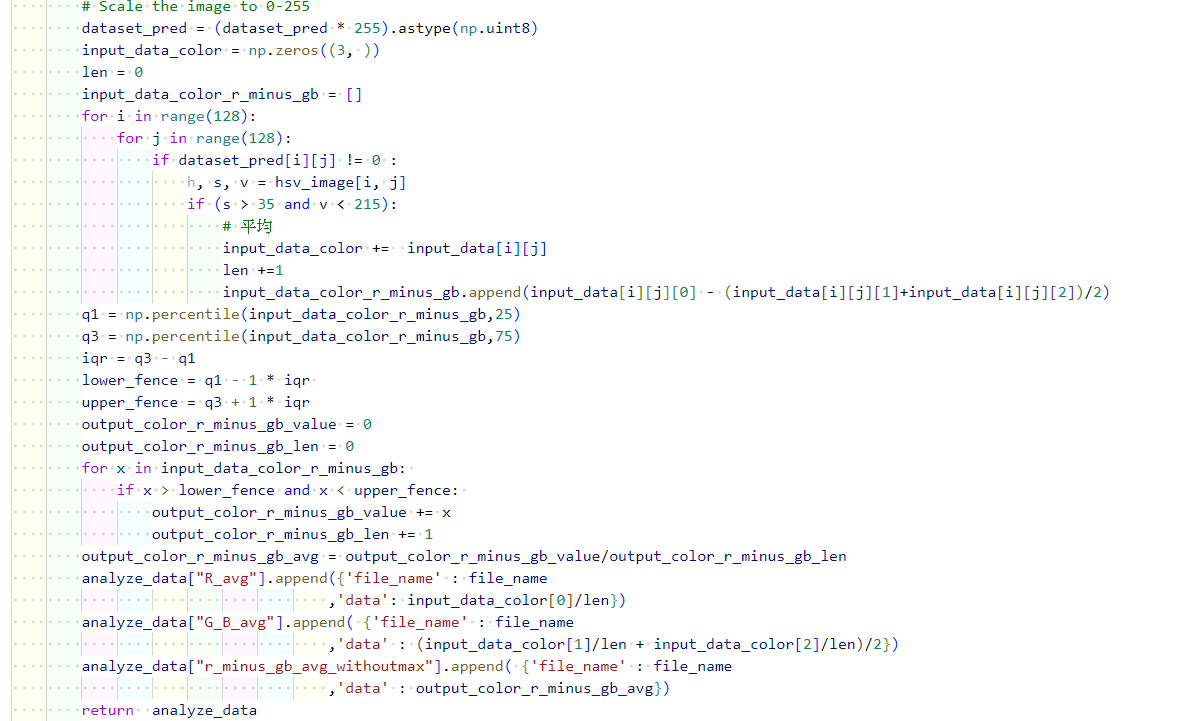 iPhone Data
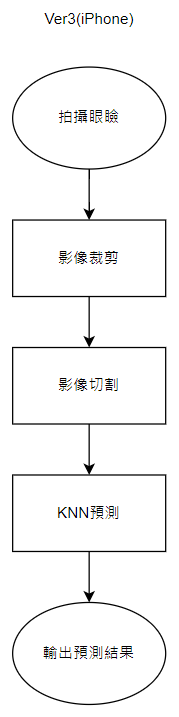 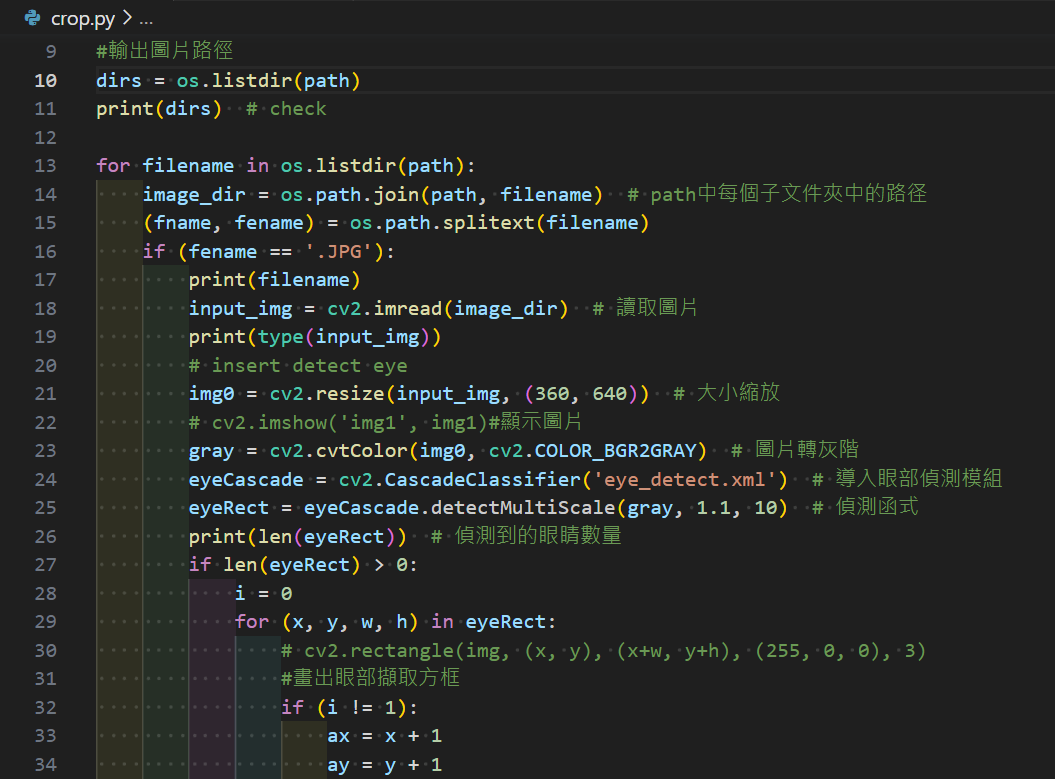 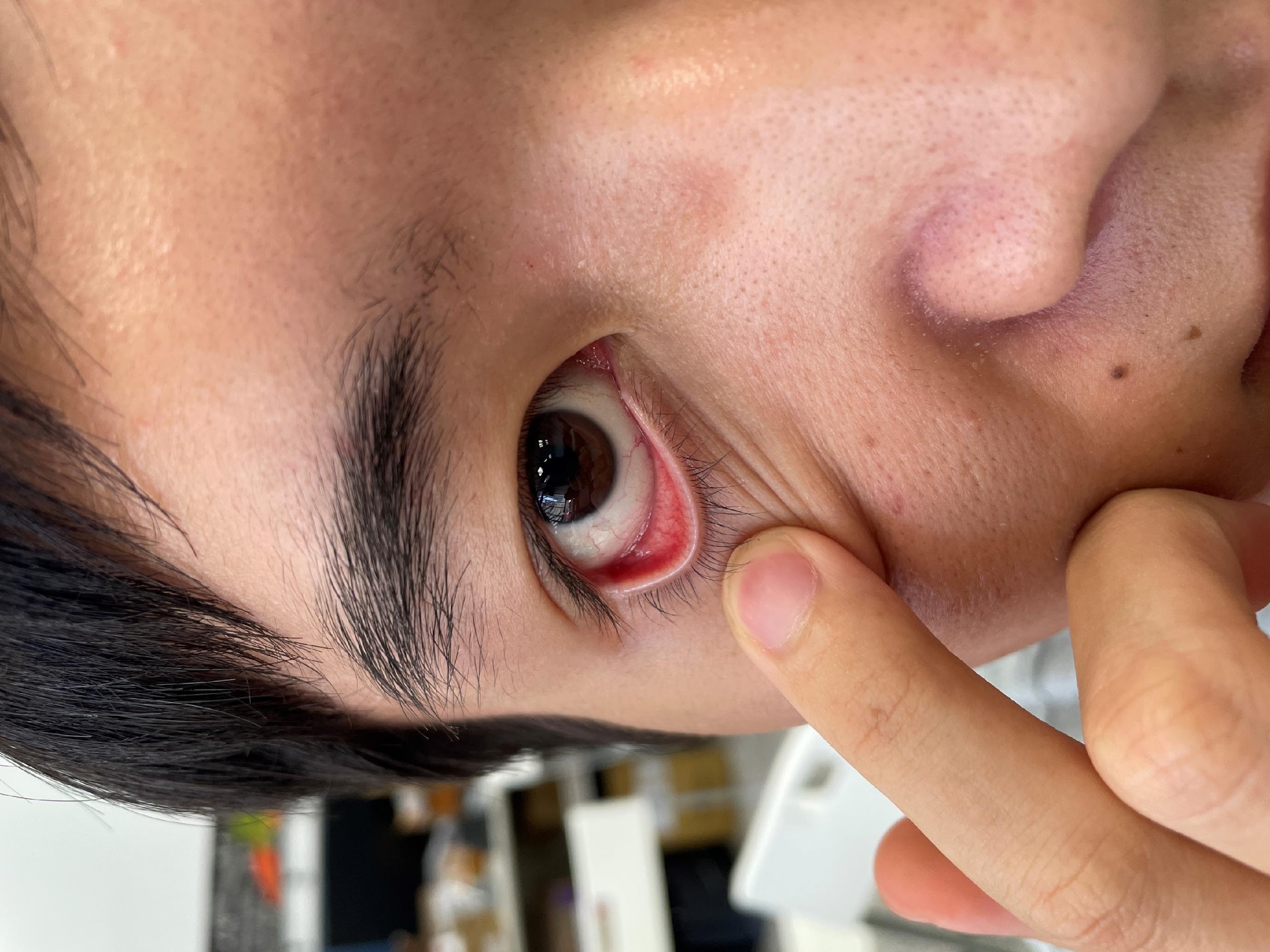 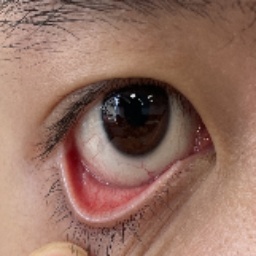 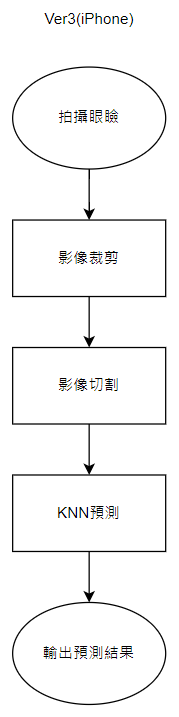 Unet Training
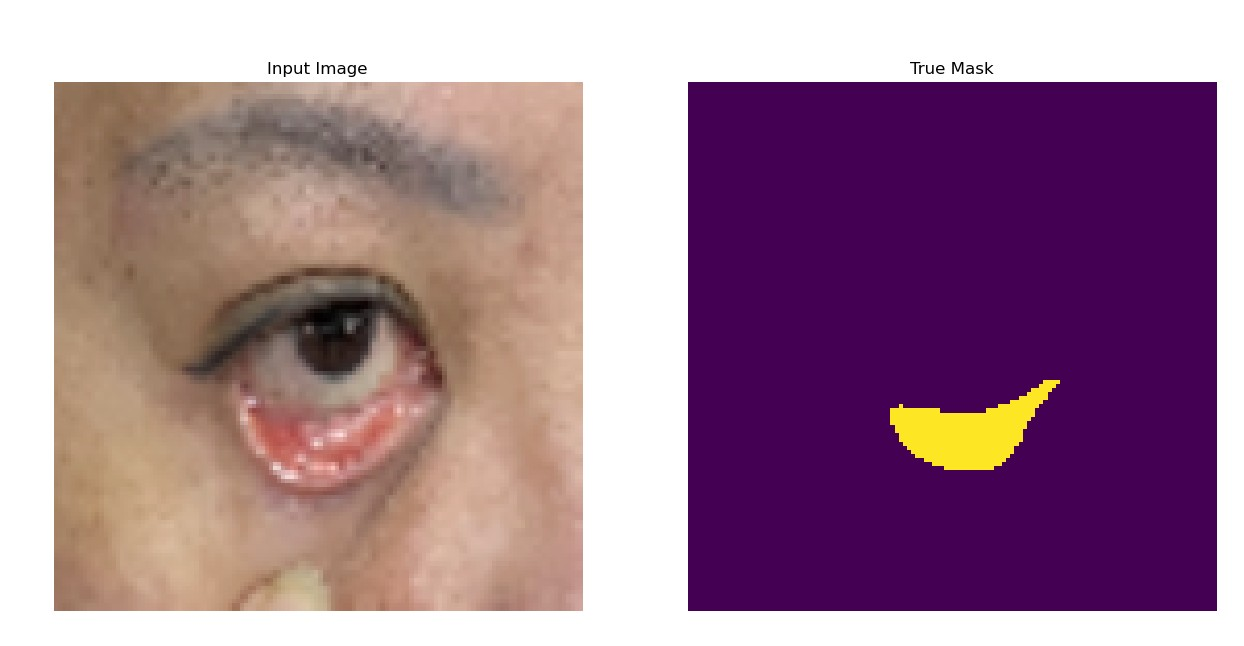 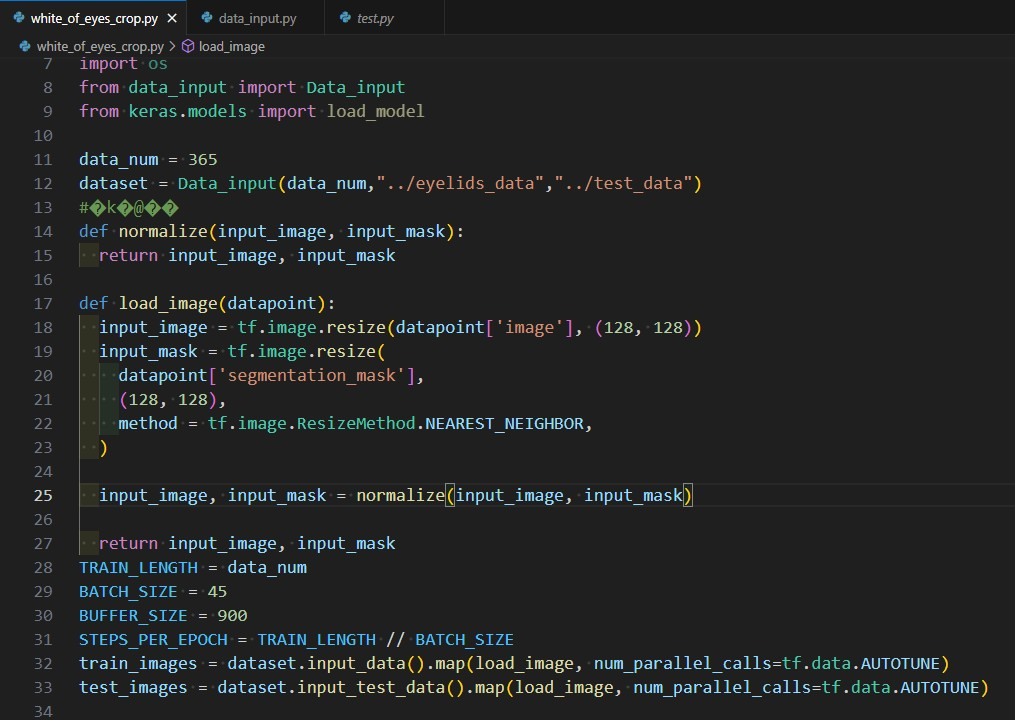 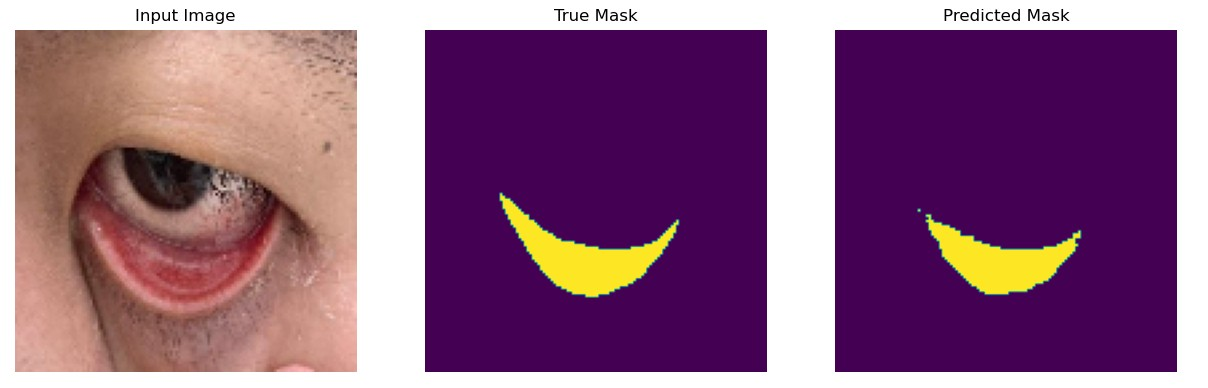 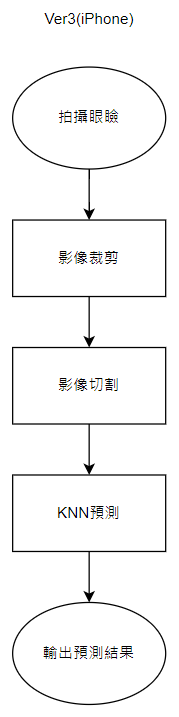 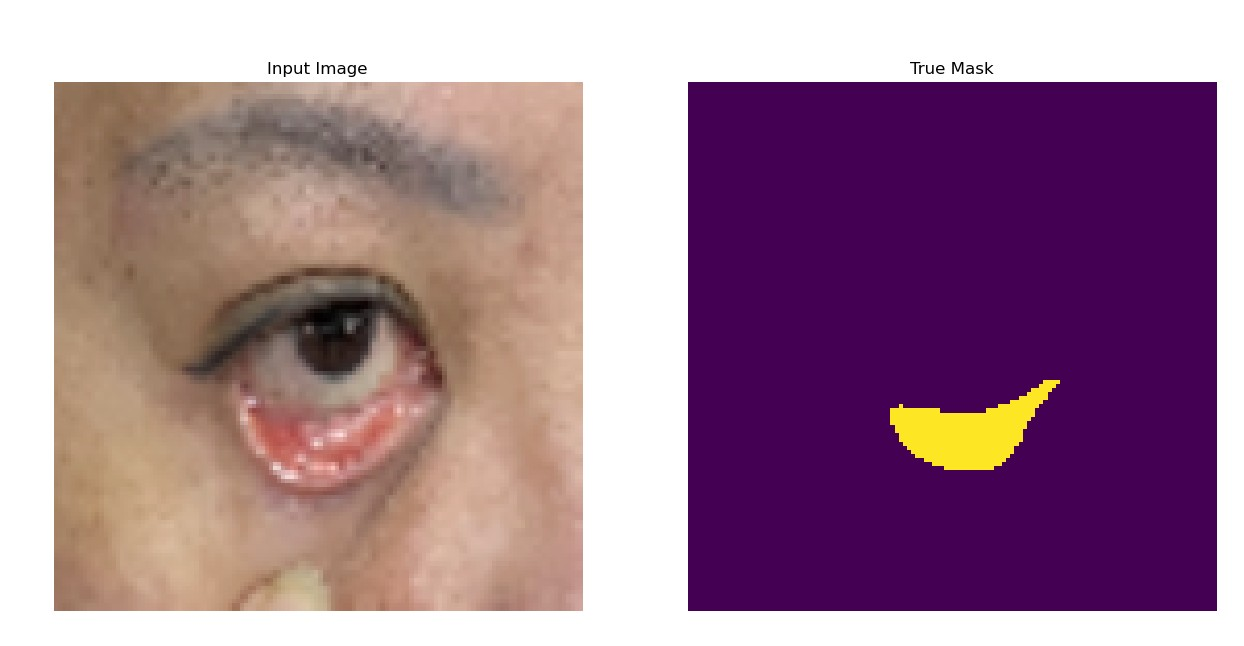 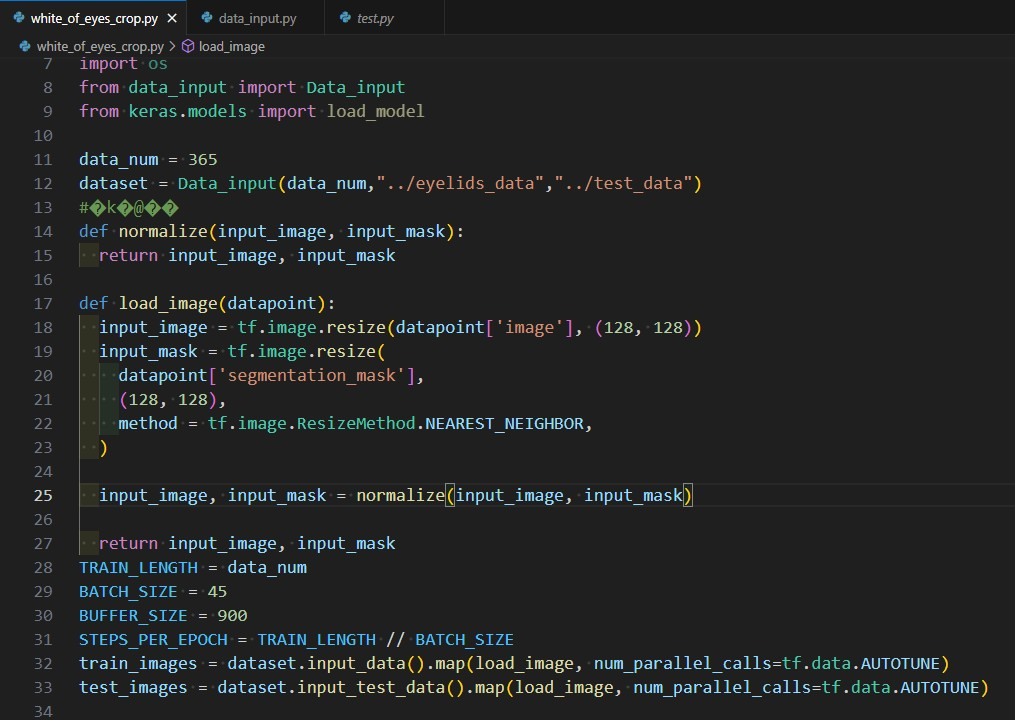 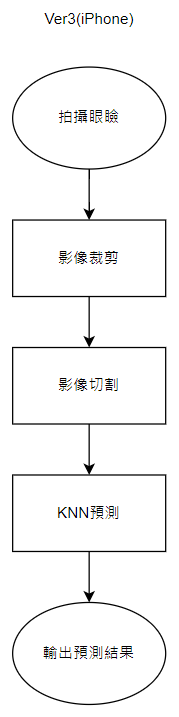 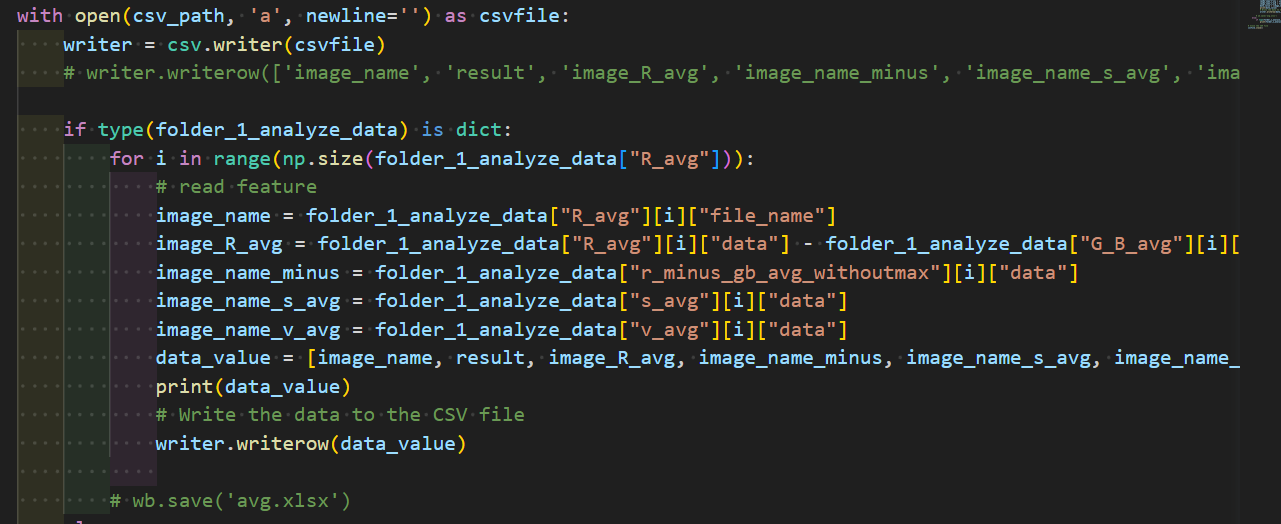 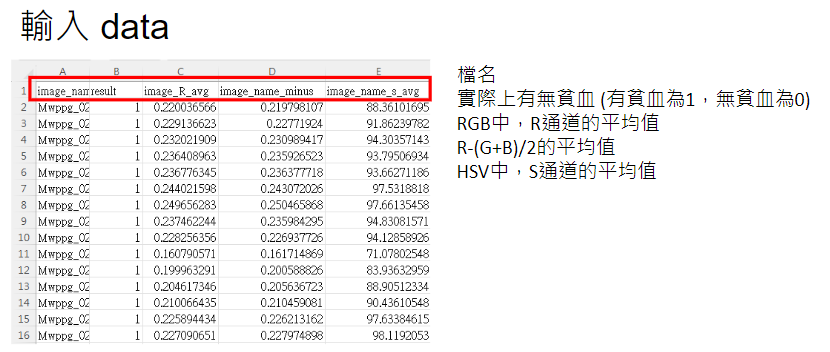 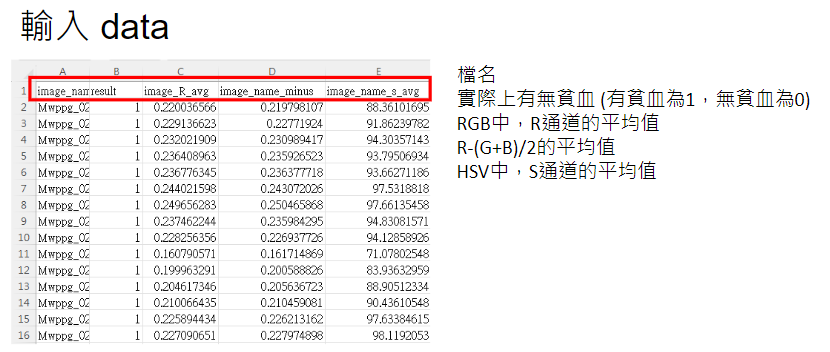 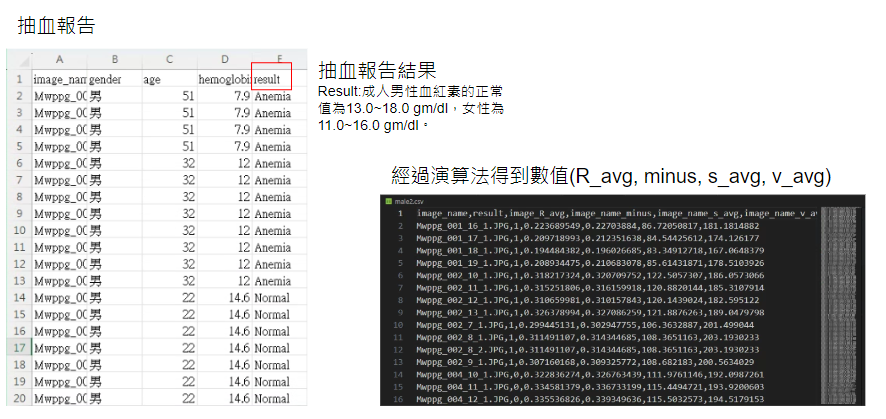 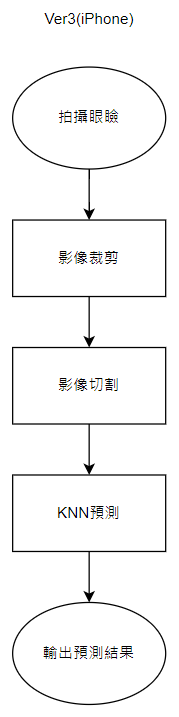 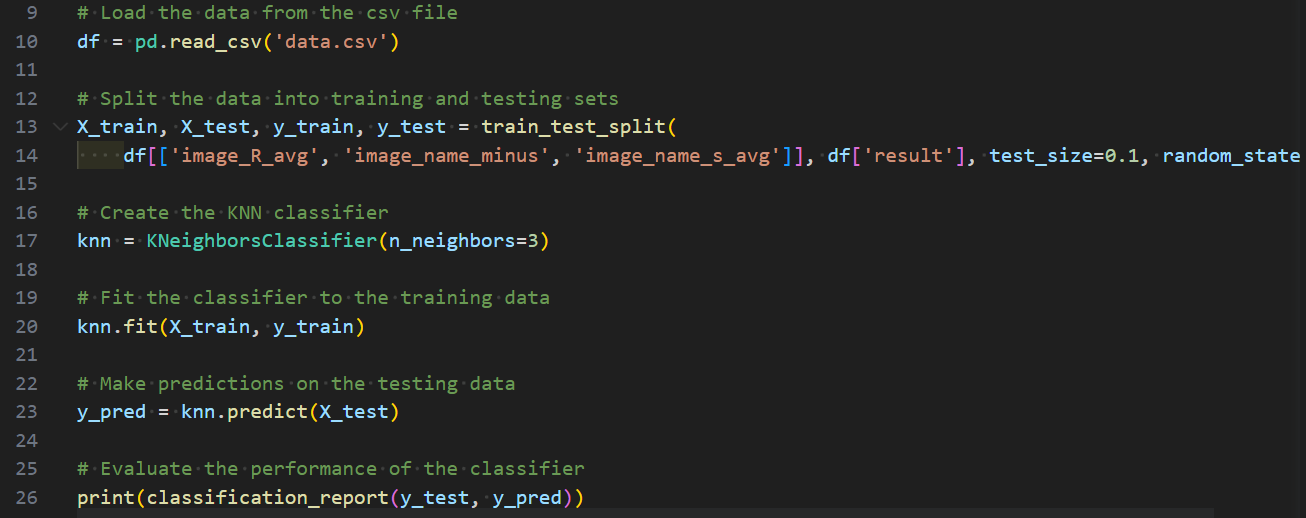 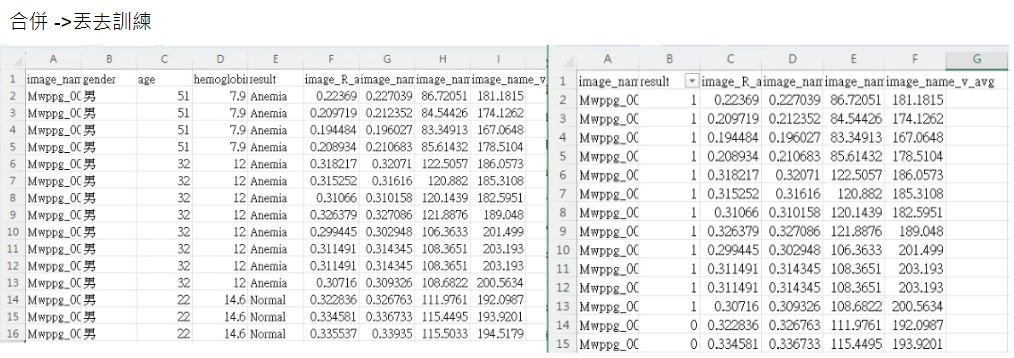 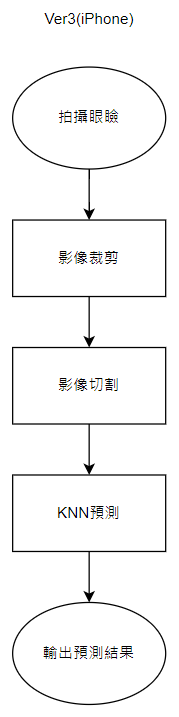 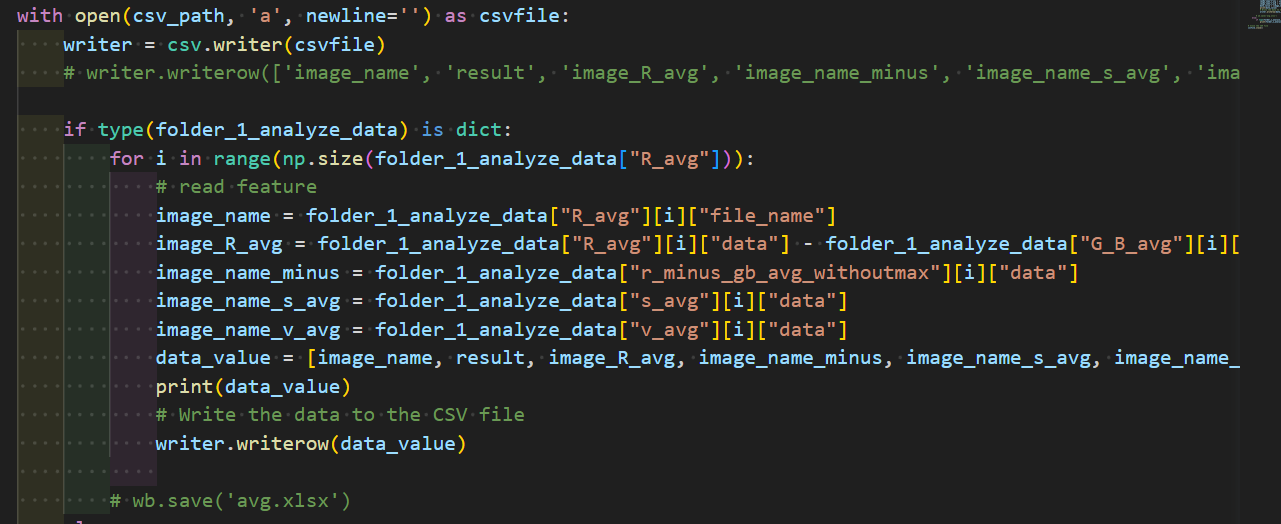